Thứ Tư, ngày 2 tháng 4 năm 2025
Toán
Các ngày trong tuần
Giới thiệu tên các ngày trong tuần
TẬP NÓI CÁC HOẠT ĐỘNG THEO CÁC NGÀY TRONG TUẦN
Tập nói các ngày trong tuần theo lịch in hình 
trái cây
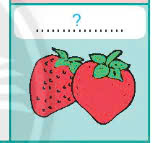 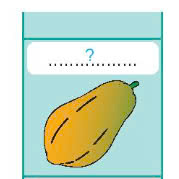 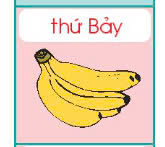 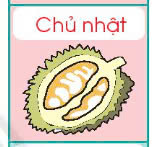 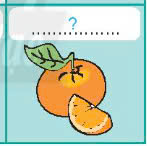 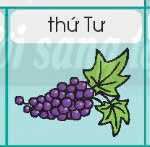 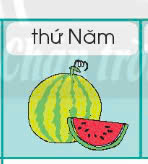 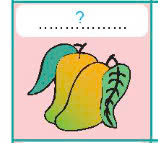 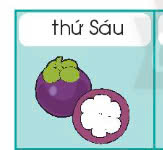 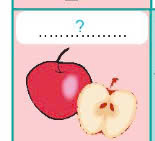 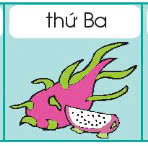 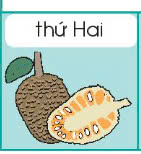 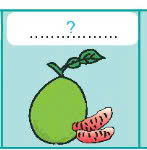 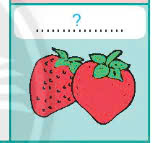 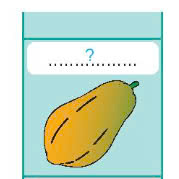 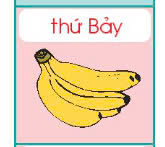 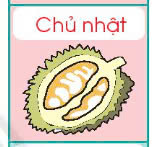 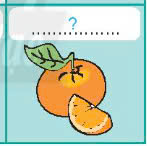 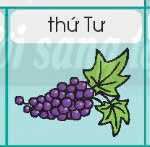 thứ Ba
thứ Hai
thứ Sáu
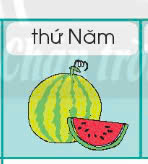 Tuần trước
Tuần này
Tuần sau
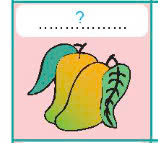 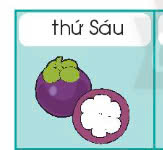 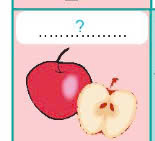 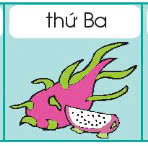 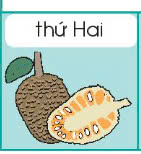 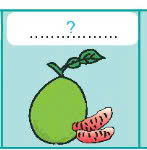 thứ Bảy
thứ Tư
Chủ nhật